城乡居民基本医疗保险
参保政策
一、参保对象
1.本地户口
在户籍地未参加城乡居民基本医疗保险和职工基本医疗保险的常住居民本人及其未成年子女。
除城镇职工基本医疗保险应参保人员以外的其他所有城乡居民。
包括农村居民、城镇非从业居民、在校就读学生、在园儿童、婴幼儿、新生儿、宗教教职人员
2.非本地户口
3.国家和云南省规定的其他人员。
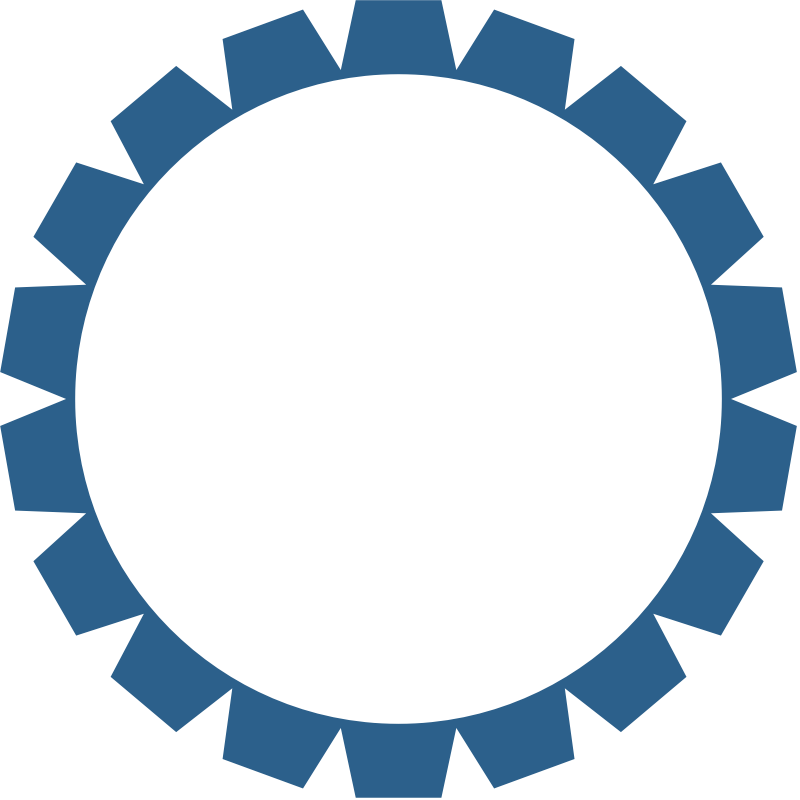 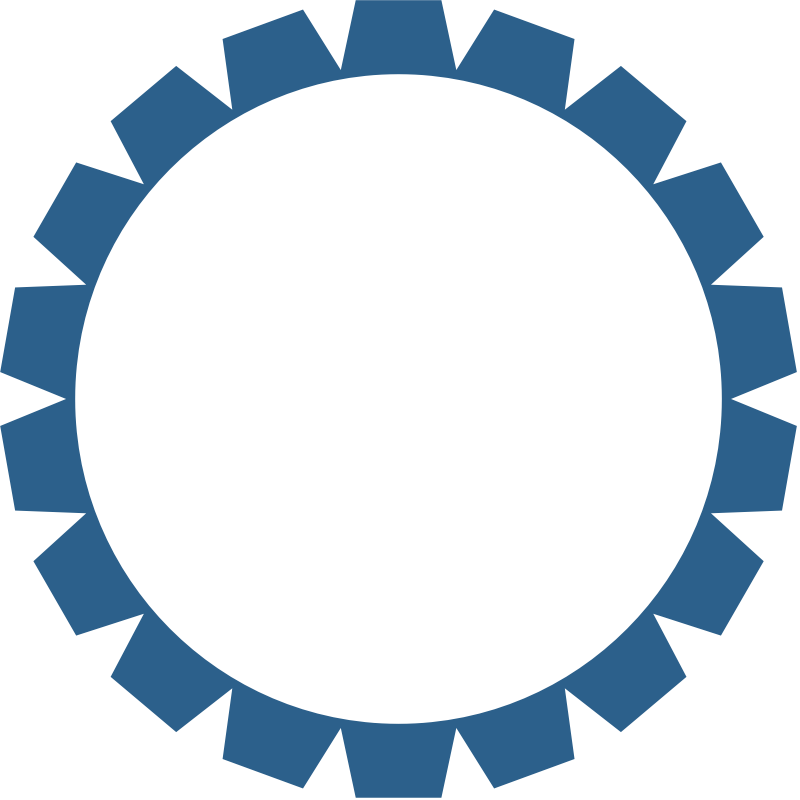 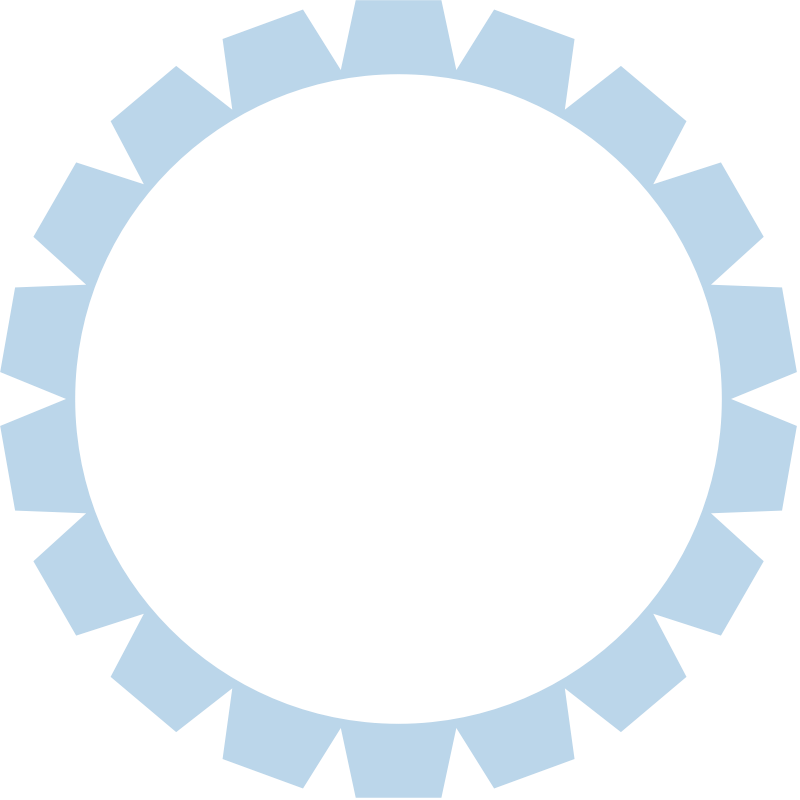 二、重点人群参保缴费——新生儿  曲医保【2020】99号
参保登记
保费缴纳
新生儿必须由监护人凭新生儿本人真实姓名和身份证明在户籍地或参保地按规定进行参保登记。
1.父母双方在云南省内参加职工医保或者居民医保的90天内办理参保登记的，新生儿出生当年可以免缴保费。
注：超过90天或仅父母一方参保——按照当年个人缴费标准缴纳保费。    
2.建档立卡贫困人口的新生儿，出生当年不用交费，凭区扶贫办证明到医保经办部门办理参保登记并在系统进行身份标识后自出生之日起享受建档立卡贫困人口医保倾斜待遇，次年要按规定参保缴费才能享受待遇。
3.未落户的夭折新生儿不可以办理参保，但可以随父母报销，具体报销材料及流程以审核结算科要求为准。
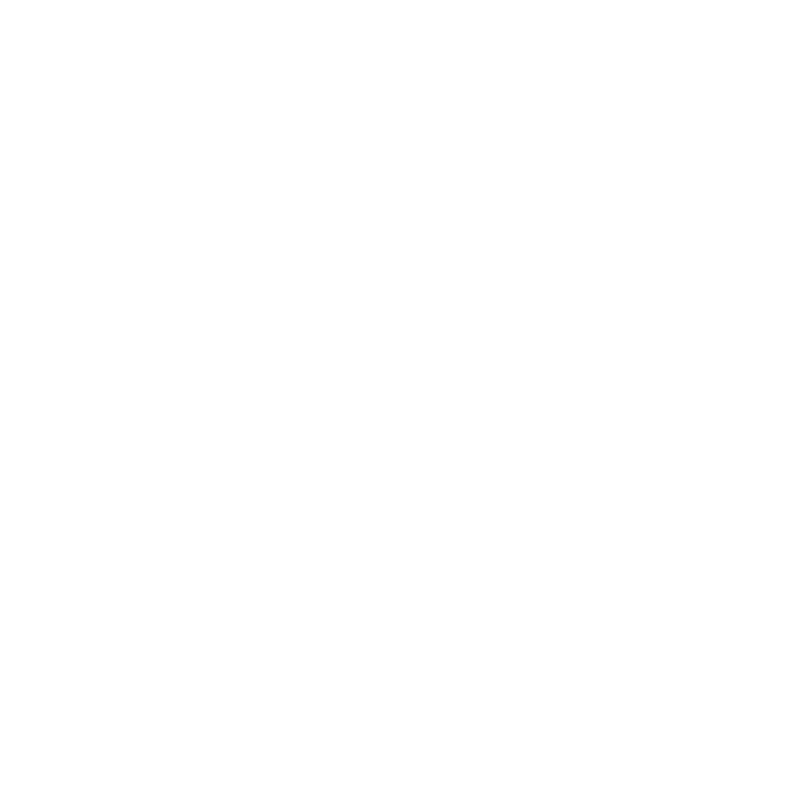 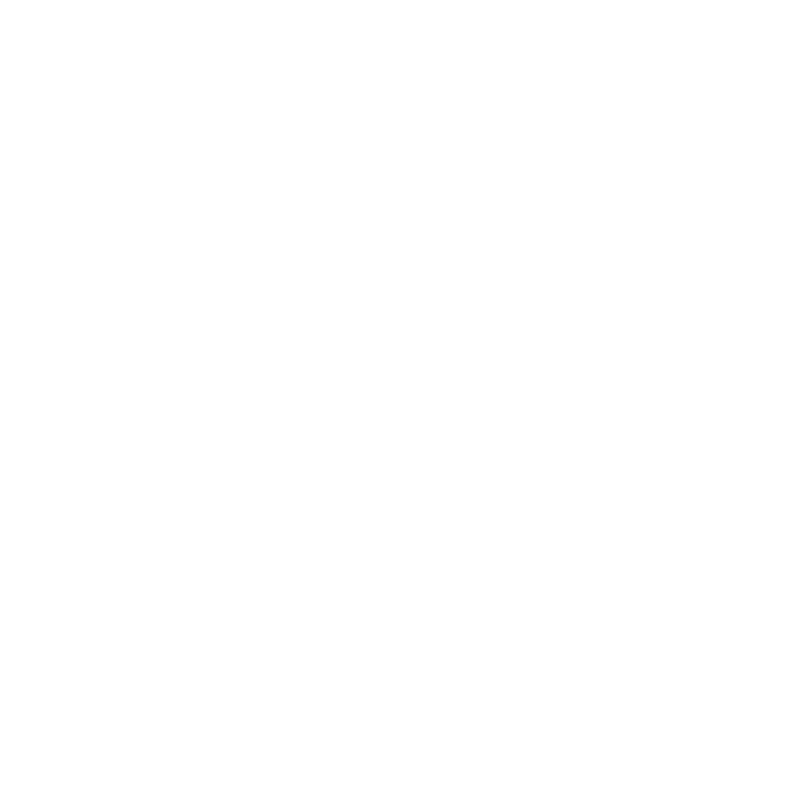 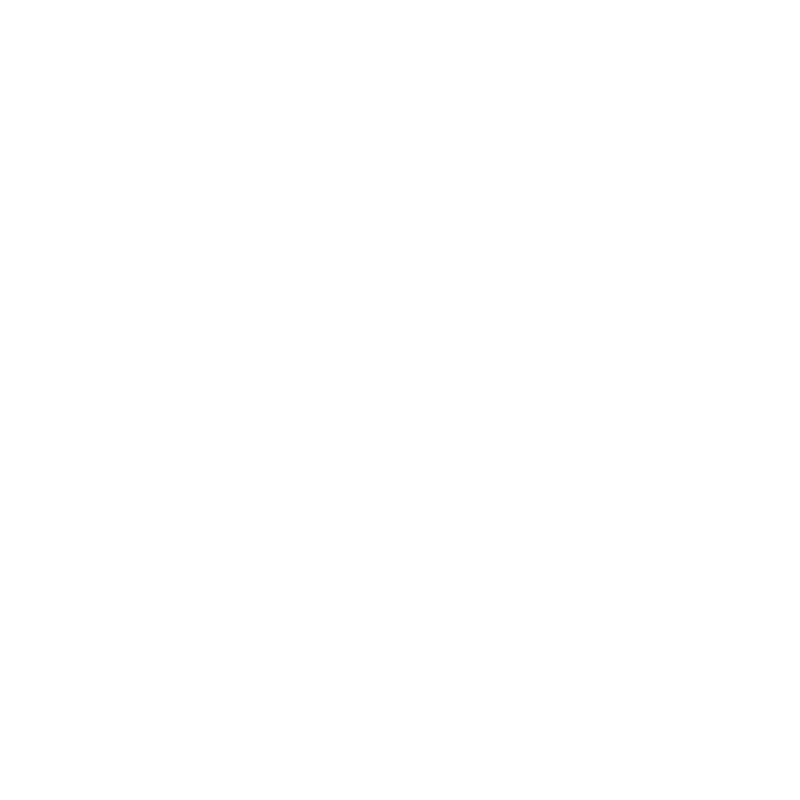 参保时间
所有新生儿缴费均不受居民医保规定的缴费期限制，且从出生之日起享受医疗保险待遇
二、重点人群参保缴费—全日制研究生、大中专学生
                                                      曲医保【2020】99号
自2021年起大中专学生参加居民医保参保缴费期从学年调整为自然年度，学生在入学当年学籍地如发生医疗费用，采用异地就医直接结算方式报销，报销比例不受转外就医调减比例规定限制。
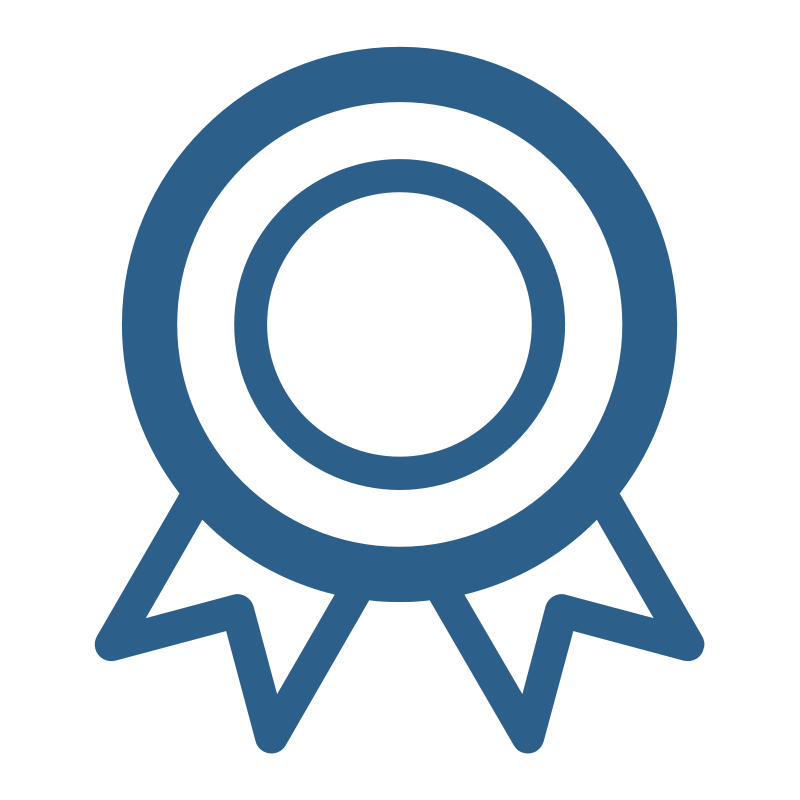 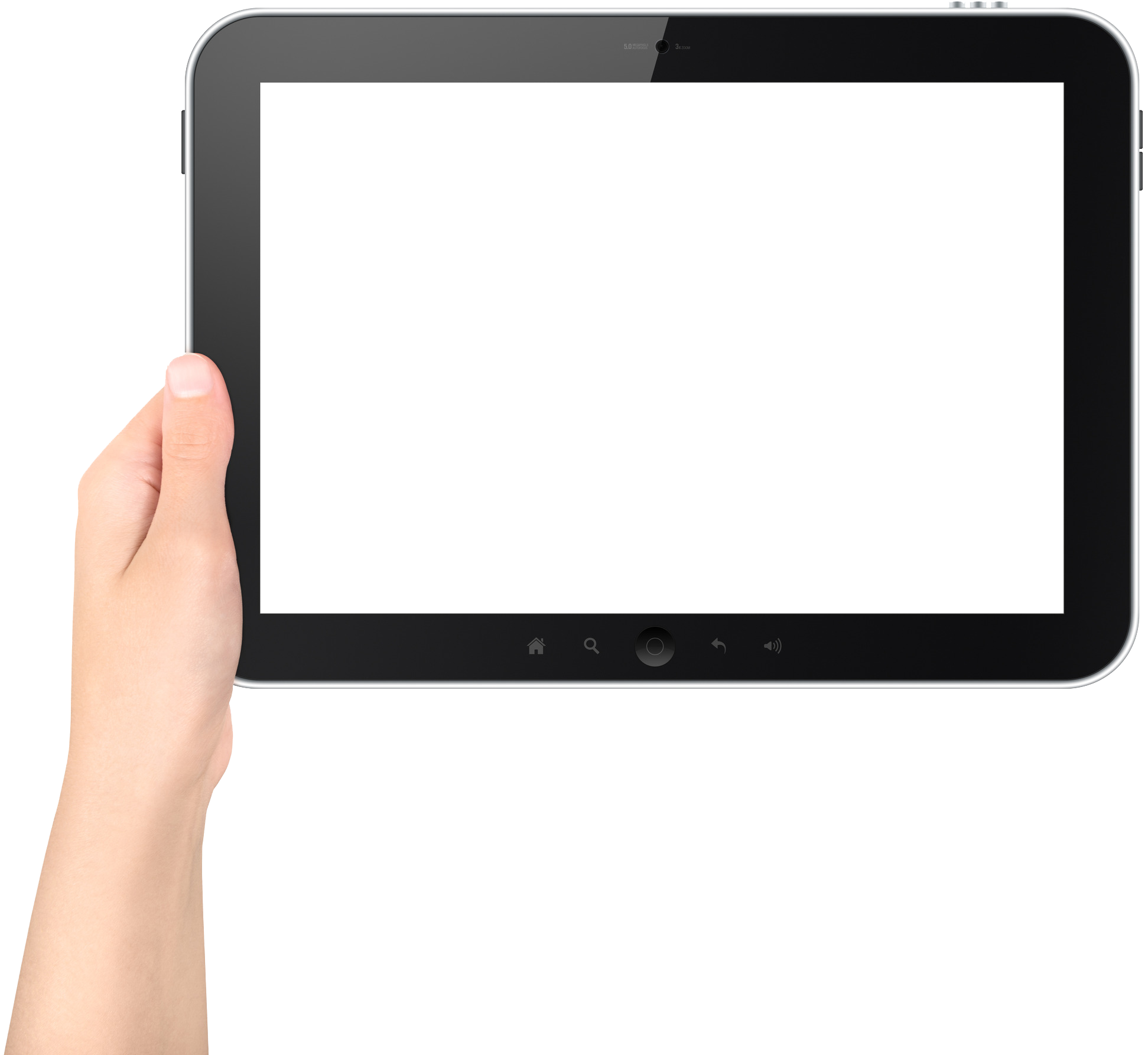 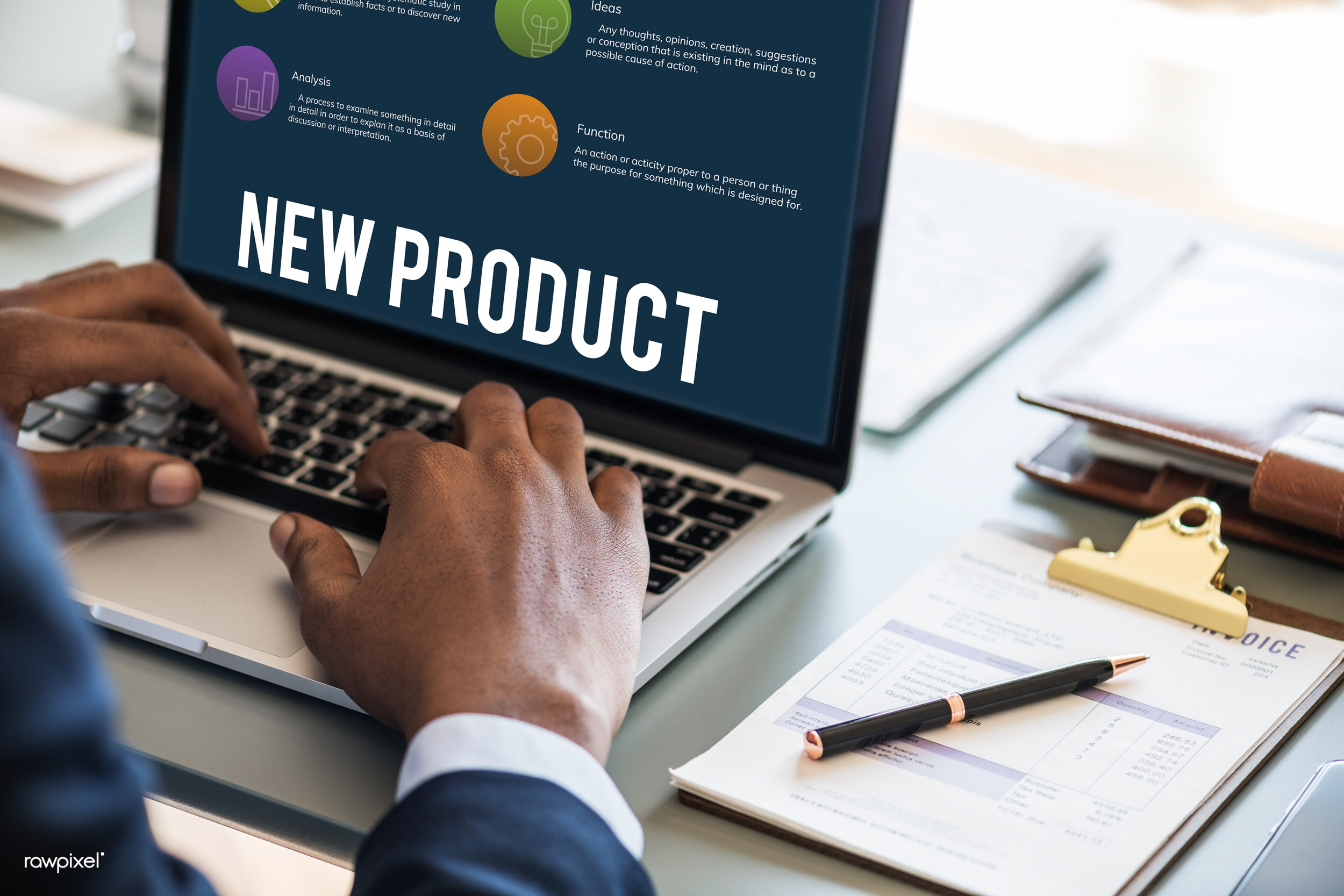 大中专生原则上在学籍地参加居民医保，若大中专学生为建档立卡贫困人口，在建档立卡身份认定地参保。因入学形成的重复参保由学籍地医保部门通知原参保地医保部门终止其参保关系；就业后形成的重复参保由就业地医保部门通知原学籍地医保部门暂停其参保关系。
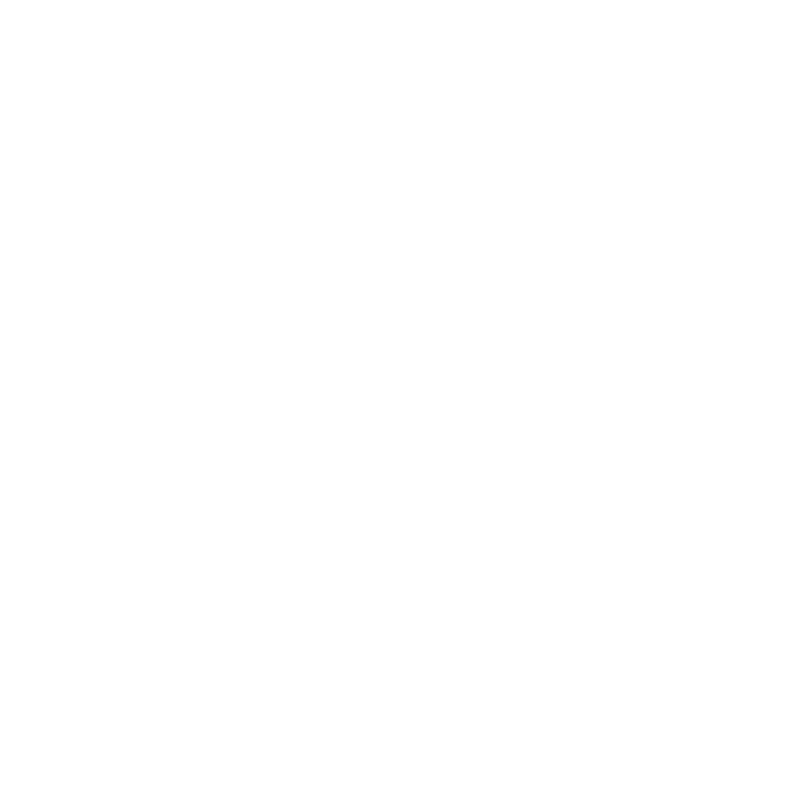 STEP
STEP
STEP
STEP
01
02
03
04
二、重点人群参保缴费——省属在昆高校大学生
      云南省医疗保障局办公室关于调整省属在昆大学生参保及待遇的通知
从2021年起，入学当年的9—12月继续享受参保地城乡居民医保待遇，采用异地就医直接结算方式报销，报销比例不受转外就医调减比例规定限制。
已参保大学生毕业后，当年就业的随同用人单位参加职工医疗保险，不再享受大学生医保待遇；当年未就业的继续享受大学生医保待遇至12月31日。
从2021年起，待遇享受从学年调整为自然年度；
2020年缴费的大学生，待遇享受期为2020年9月1日至2021年12月31日。
若属于省内建档立卡贫困人口的，在建档立卡贫困人口身份认定地参保，不在高校参保；已经在学校交了2020学年费用的由学校提供名单，省医保中心完成退费工作。
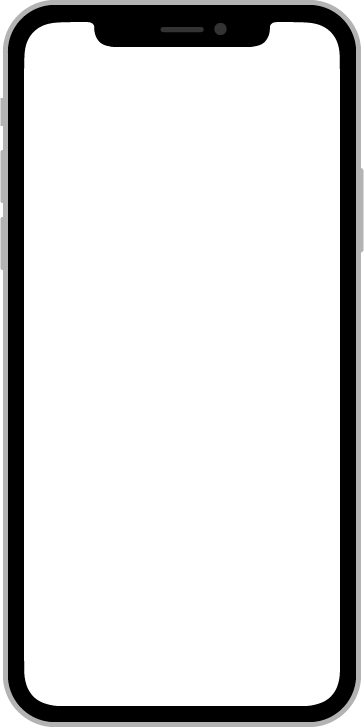 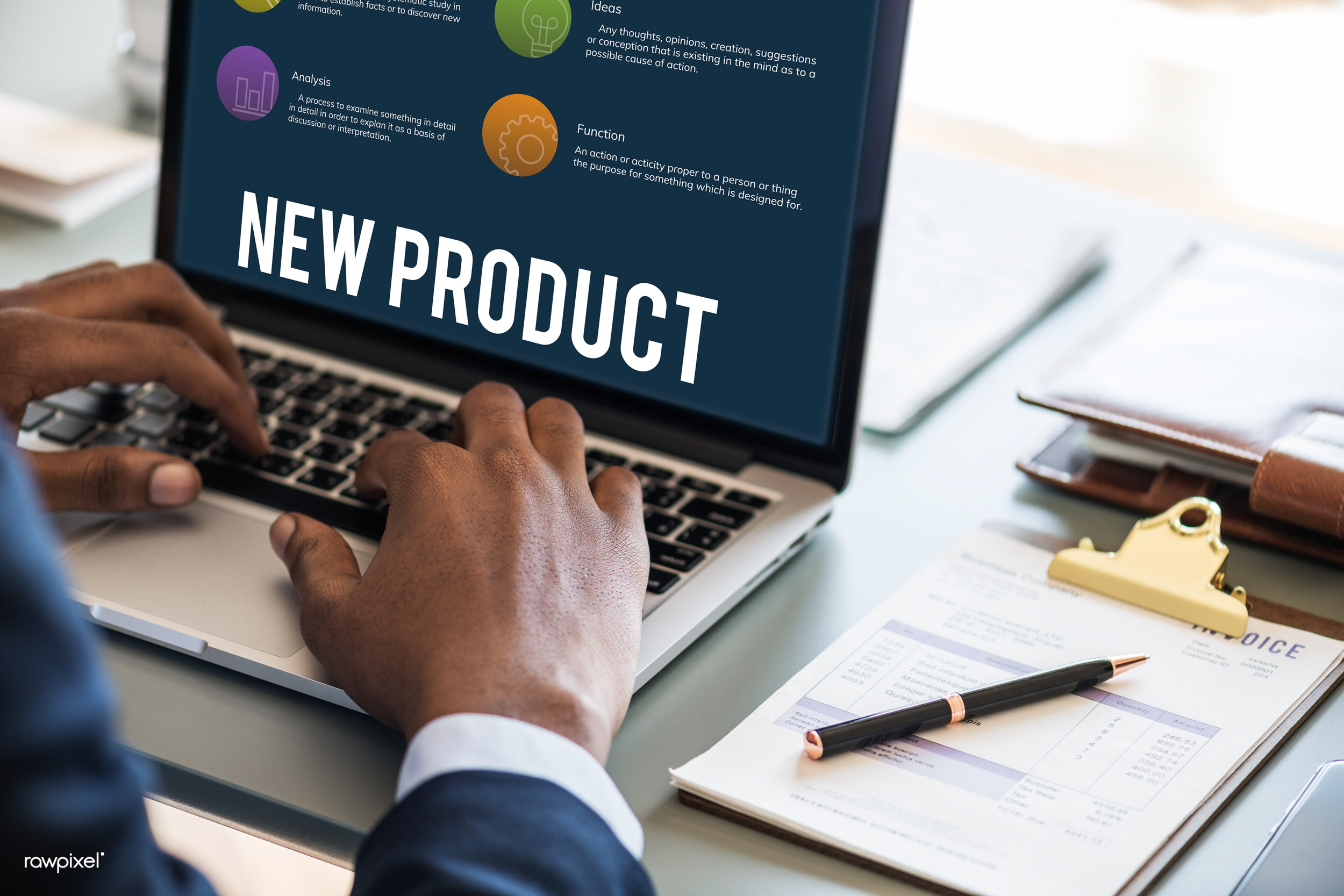 实现就业
未就业
按规定参加基本医疗保险并办理关系转移接续的，不受待遇享受等待期限制。
在退役后按规定办理参保和关系转移接续（参保人自己选择险种，全年均可办理）
二、重点人群参保缴费—退役军人、由部队保障的随军未就业军人配偶

                                                                                 曲医保【2020】99号
三、外国人到本地参保
按照《中组部  人力资源社会保障部  公安部等25部门关于印发<外国人在中国永久居留享有相关待遇的办法>的通知》（人社部发［2012］53号）规定。
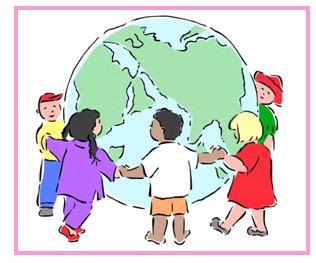 凡持有中国《外国人永久居留证》的外籍人员可以《外国人永久居留证》作为有效身份证件办理参加城乡居民医疗保险并享受相关待遇。
四、缴费方式——多元化缴费
1.手机APP、微信公众号缴费
2.POS机缴费
云南税务APP、农信APP、办事通APP或云南省网上税务局微信公众号，下载或关注注册后进行自主缴费及代他人缴费（随时随地可以缴费）。
每个社区（村委会）下发农信社POS一台，缴费人持银行卡到社区刷卡进行缴费登记。
3.银行柜面缴费
4.现金缴费
目前支持柜面缴费的银行有中国农业银行和云南省农村应用社，缴费人须持相应银行的银行卡到柜面就可以缴费。
缴费人持现金到各行政村（社区）缴费，由代办员将其现金通过以上缴费方式转到税务征收系统。
备注：不论以哪种渠道缴费，请注意查看自己的参保地是否正确？
参保缴费后
待遇享受期开始后
享受参保缴费补贴的救助对象
在相应待遇未开始前，因重复缴费、参加职工医保或其他统筹地区居民医保，可在终止相关居民医保关系的同时，依申请为个人办理退费。
对需暂停的居民医保参保关系，原则上个人缴费不再退回。
根据其需要终止的参保关系所在地缴费渠道依申请完成退费。
五、退费    曲医保【2020】99号
01
02
03